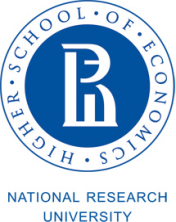 Инновационное поведение и карьерное развитие руководителей в российских бизнес-организациях: опыт эмпирического исследования
П.С. Сорокин
НИУ ВШЭ, факультет менеджмента,
Научный сотрудник Центра исследований социальной организации фирмы (ЦИСОФ)
Научный руководитель: директор ЦИСОФ, проф. Эфендиев А.Г.
1
Инновационное поведение как фактор инноваций в бизнесе
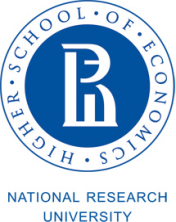 На развитие инноваций в бизнесе влияет масса факторов: глобальные макроэкономические тенденции, государственная политика, региональные условия и т.д.
И все же инновации создаются людьми
 Одним из основных ключей к развитию инноваций выступает индивидуальное инновационное поведение, то есть совокупность целенаправленных действий сотрудника, связанных с выдвижением, разработкой и внедрением (в том числе, содействием внедрению) в жизнь организации полезных новшеств (О.Янсен, С.Брюс).
Закрепленные на уровне индивидуальных установок, представлений и ценностей и воспроизводящиеся в повседневном социальном взаимодействии поведенческие механизмы, определяют, в конечном счете, социальную динамику развития инноваций в фирмах и в обществе в целом.
2
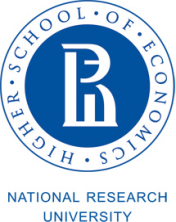 Инновация в бизнесе: подходы к определению понятия
инновация
«конечный продукт» или «завершающий акт» по отношению к созданию новшества (Г. Зальтман, Р. Данкан)
«процесс», пронизывающий все стадии генерации нового феномена в жизни бизнес-организации (идея, материальный продукт или метод) (С. Мейерc, Д. Маркис)
3
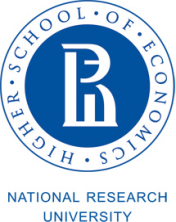 Инновация в бизнесе: авторская трактовка
изменение
Улучшение (совершенствование)
Качественное улучшение = инновация
Инновации:
1. Радикальные – эволюционные             2. Глобальные - локальные
4
Постановка проблемы
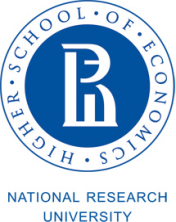 Инновационное поведение интегрировано в организационную и внешнюю социально-культурную (в том числе институциональную) среду. 
Центральный вопрос состоит в том, насколько организационная (а также социальная) среда поощряет, вознаграждает и стимулирует инновационное поведение сотрудников?

Карьера – стержневой институт социальной мобильности. Ключевым индикатором социально-культурной восприимчивости российского бизнеса к инновациям выступает роль инновационных характеристик личности для ее карьерного продвижения.
Особое значение  имеет карьерное продвижение руководителей.
5
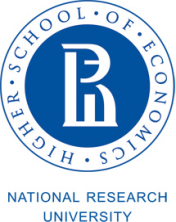 Информационная база
Результаты эмпирического исследования «Управление человеческими ресурсами в современных российских бизнес-организациях» (всероссийская репрезентативная выборка: 14 регионов, 80 предприятий, более 2500 респондентов). 2008-2009 гг. Грант НФ ГУ-ВШЭ. 
Результаты эмпирического исследования «Специалисты и менеджеры в современном российском бизнесе: факторы и тенденции развития» (Метод социологического эксперимента: 17 предприятий, более 650 респондентов, в том числе, более 30 глубинных интервью).  2011-2012 гг. Грант НФ НИУ ВШЭ. 
Результаты теоретических исследований и разработок авторского коллектива.
6
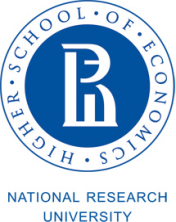 Эмпирический анализ. Часть 1. Инновационное поведение и карьерная культура в российских бизнес-организациях
Ключевой вопрос : 

насколько значимыми для карьерного роста руководителей в российских бизнес-организациях являются индивидуальные инновационные характеристики?
7
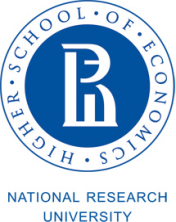 Инновационные характеристики значимы для карьерного роста (и их значение возрастает)
Ответы руководителей на вопрос: «Что, на Ваш взгляд, более всего необходимо, чтобы сделать успешную карьеру в вашей организации?», % (500 респондентов опрошено в 2008 году, 200 респондентов - в 2012 году)
8
Одновременный рост значения инновационности и клановости как факторов карьеры: взаимное дополнение или антагонизм?
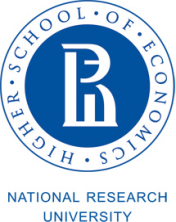 9
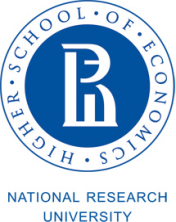 Антагонизм инновационности и клановости как факторов карьеры: подтверждение (1)
Результаты факторного анализа распределений ответа на вопрос «Что, на Ваш взгляд, более всего необходимо, чтобы сделать успешную карьеру в вашей организации?». Общая объясненная дисперсия 35%. Данные опроса 2008 г. 
Компонент факторного анализа №1:



Компонент факторного анализа №2:
10
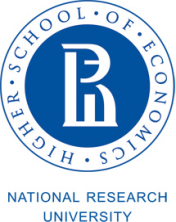 Антагонизм инновационности и клановости как факторов карьеры: подтверждение (2)
Результаты факторного анализа распределений ответа на вопрос «Что, на Ваш взгляд, более всего необходимо, чтобы сделать успешную карьеру в вашей организации?». Общая объясненная дисперсия 35%. Данные опроса 2008 г. 

Компонент факторного анализа №3:
11
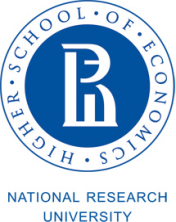 Выступление руководителей с инициативами относительно своих подразделений – значимый фактор карьеры
Результаты регрессионного анализа факторов успешной карьеры (Significant at *p<0.05; **p< 0.01; ***p< 0.001)
12
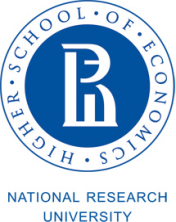 Роль инновационных характеристик как факторов карьеры изменяется в зависимости от карьерной культуры организации
Основные модели карьерной культуры организаций по результатам кластерного анализа ответов на вопрос «Что, на Ваш взгляд, более всего необходимо, чтобы сделать успешную карьеру в вашей организации?», % по столбцу
13
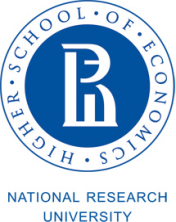 Характеристики инновационного поведения различаются в разных карьерных культурах(приведены статистически значимые различия  (p<0.05))
14
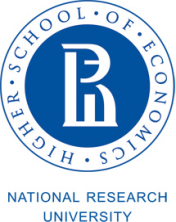 В организациях, где продвигают за образование, инновационная активность невысока: парадокс?
Организационные системы карьерного продвижения, делающие  акцент на таких индивидуальных характеристиках сотрудников, как качественное образование и природные способности,  – не способствуют росту реальной инновационной активности персонала. Сотрудники меньше выступают с инициативами и реже получают поддержку руководителей. В частности, продвижению человека на руководящий пост реже предшествует выдвижение им новых идей.

Подтверждаются данные глубинных интервью, проведенных нами  в 2011-2012 гг. в московских строительных компаниях: в российском бизнесе инновационная активность не имеет прямой связи с уровнем образования и квалификации в целом. Возможно, «трех-факторная модель креативного поведения» (квалификация, креативные способности, интерес к процессу деятельности) (Т. Амабайл) не работает применительно к российскому бизнесу в чистом виде.
15
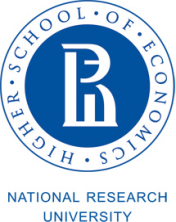 Эмпирический анализ. Часть 2. Стратегии карьерного роста и инновационные характеристики руководителей
Ключевой вопрос : 

Каковы карьерные стратегии руководителей-инноваторов?
16
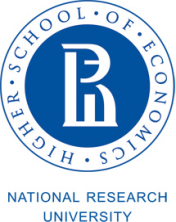 К чему стремятся руководители?
Распределение ответов на вопрос «Чего Вы ожидаете от своего служебного роста, перехода на более высокие должности?», среди желающих делать карьеру, % (500 респондентов в 2008 году, 200 респондентов в 2012 году)
17
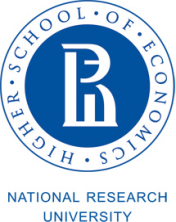 Антагонизм между профессиональными и властными устремлениями руководителей
Факторный анализ распределения ответов на вопрос «Чего Вы ожидаете от своего служебного роста, перехода на более высокие должности?», среди желающих делать карьеру. Объясненная дисперсия 53%.
18
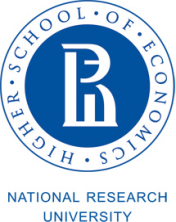 Особенности карьерных устремлений выделенных типов руководителей
Кластерный анализ ответов на вопрос «Чего Вы ожидаете от своего служебного роста, перехода на более высокие должности?», среди желающих делать карьеру. Объясненная дисперсия 53%. (1,00 = 100%).
19
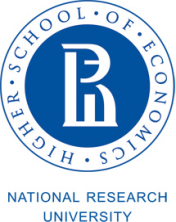 Типы руководителей по карьерным устремлениям
20
Инновационные характеристики руководителей с различными карьерными устремлениями (в % по кластерам) (приведены статистически значимые различия  (p<0.05))
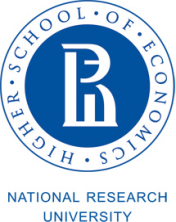 21
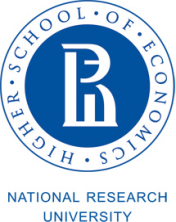 инновационная активность и социальные ожидания от карьерного роста
22
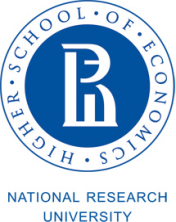 ВЫВОДЫ
1. В российском бизнесе индивидуальные инновационные характеристики руководителей (инициативность, креативность) имеют существенное значение для карьерного продвижения.
2. Значение этих характеристик изменяется в различных организационных карьерных культурах. 
3. В «достиженческой» карьерной культуре, в которой наибольшую роль для продвижения имеет образование и природные способности, индивидуальная инновационная активность реализуется на среднем уровне; в «клановой» карьерной культуры – на низком; в «адаптивной» – на высоком.
4. Существует взаимосвязь между карьерными устремлениями руководителей и их инновационной активностью.
5. Для группы «профессионалов» характерна относительно высокая инновационная активность, для «властолюбцев» и «материалистов» – низкая.
23
Заключение
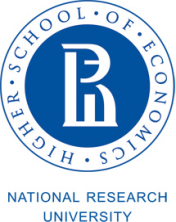 Имеет место положительная динамика в значимости «инициативности, активности» и «креативности» как факторов карьерного роста, в то же время роль связей и личной преданности руководству также возрастает. Сочетание этих тенденций противоречит логике теорий модернизации (Э.Дюркгейм и др.). Налицо растущий антагонизм между клановостью и инновационностью как двумя альтернативными и усиливающимися стратегиями вертикальной мобильности в бизнес-организациях. Данный антагонизм находит подтверждение на уровне карьерных стратегий руководителей: те, кто стремится к власти и влиянию, наименее склонны к инновационной активности. Для «профессионалов», напротив, характерны наиболее высокие показатели инновационной активности. 

Результаты исследования указывают на незрелость институционального устройства российского бизнеса и его переходный характер. Какие тенденции в формировании вертикальной социальной мобильности возобладают: роль креативности и инновационности или влияние клановости и связей? От этого зависит судьба российской экономики и общества в целом.
24
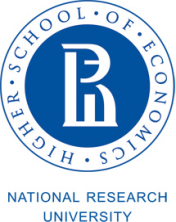 Спасибо за внимание
Вопросы?

psorokin@hse.ru, pssorokin@mail.ru
25
Основные публикации по теме презентации:
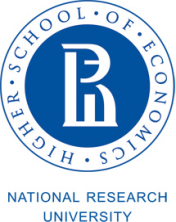 П.С. Сорокин, А.Г. Эфендиев, «Инновационное поведение сотрудников российских бизнес-организаций: теоретические и  методологические основы эмпирического исследования»,  Вестник РУДН, №4, 2012 (в печати), 1 п.л.
П.С. Сорокин «Инновационная активность как фактор карьерного продвижения сотрудников бизнес-организаций: подходы и направления исследования». В кн.: Современный менеджмент: вопросы теории и практики. Сб. статей аспирантов и студентов. Выпуск 4. М., НИУ ВШЭ, 2011. 0,7 п.л. С. 494-505
П.С. Сорокин «Психологические аспекты бизнес-инноваций: подходы и направления исследований»,  Вестник Ленинградского Государственного университета имени А.С. Пушкина. Серия Психология, 2011. № 2. 0,7 п.л. С. 67-77.
П.С. Сорокин «Социальные факторы и механизмы развития инноваций в бизнесе: направления исследований и перспективы их интеграции», Вестник Ленинградского государственного университета им. А.С. Пушкина, 2010. № 4. C. 67—77. 0,6 п.л.
П.С. Сорокин, А.Г. Эфендиев, Е.С. Балабанова, «Карьера сотрудников российских бизнес-организаций как социальное явление: опыт эмпирического исследования», Мир России, №4, 2011. 2 п.л. С. 140-169.
П.С. Сорокин «Бизнес-карьера как предмет анализа социальных наук: подходы и направления», Вестник Нижегородского государственного университета им. Н.И. Лобачевского, №4, 2011. Серия «социальные науки». 0,7 п.л. С. 68-73
26